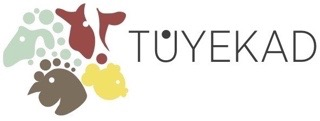 Yem Katkı Maddesi&Premiks Yıllık İthalat Rakamları (Ton):
İthalat rakamlarına kalsiyum fosfat bileşikleri ve By-pass yağlar dahil değildir. 

Bunlarda dahil edildiği takdirde yıllık ortalama yem katkı maddesi ithalatı yaklaşık 200 bin ton civarındadır ve bu miktar karma yem sektöründeki büyümeye paralel olarak artmaktadır.
Kaynak: TOB verileri